Clase N° 5
09-03-2021
Lenguaje y ComunicaciónArtículos definidos e indefinidos
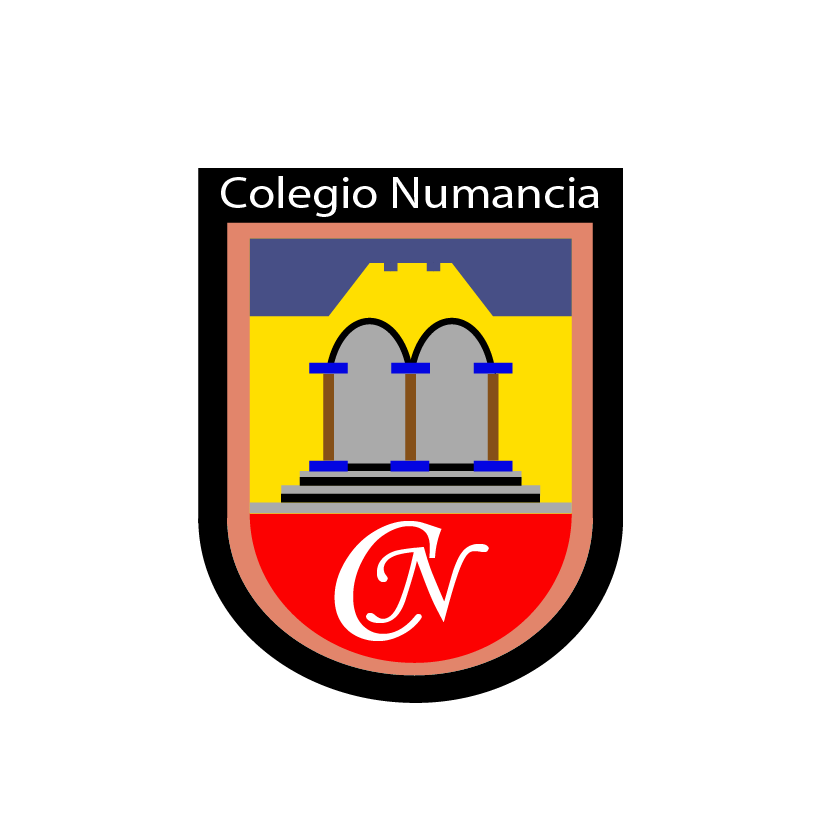 Tercero Básico
Profesora Pamela Orellana
Objetivos
Identificar y utilizar artículos.
Comprender un poema.
Ruta de aprendizaje
01
02
03
Objetivos
Artículos
Aplicación
04
¡¡¡Muy buen trabajo!!!
ARTÍCULOS DEFINIDOS
ARTÍCULOS INDEFINIDOS
Los artículos son palabras que acompañan  al sustantivo.
ACTIVIDAD N°1
Completa las frases con los artículo que corresponda, sin repetir ninguno.
ACTIVIDAD N°2: Lee el texto y completa el cuadro.
Allá en el prado
Allá en el prado,
donde hay un arroyo azul,
vivía una mamá pez
con los hijos pececillos.
“Nada” decía la madre.
“Nadamos”, ellos decían.
Y nadaban y brincaban 
donde hay un arroyo azul.

                    (fragmento de poema)
¡¡¡Muy Bien!!!